Творческая работа с элементами исследования на тему: «Непереводимое» в  русских народных сказках.
Объект данной работы - русская народная сказка « По щучьему велению».

Цель данной работы - проанализировать «непереводимое» в русской народной сказке.
Задачи:
Найти в данной сказке слова-реалии.
Сравнить данные слова в переводящем языке и выяснить как именно они переводятся.
Обобщить полученные результаты и сделать вывод.
Анализ слов-реалий в сказке «По щучьему велению»
1)Сходи, Емеля, а то братья с базара воротятся,
гостинцев тебе не привезут.
Go, Emelya, or your brothers will bring no presents
for you from the market.
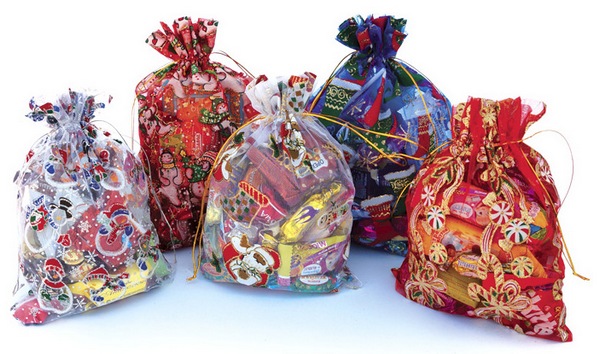 2) «Наш Емеля любит, когда его ласково попросят да красный кафтан посулят»
He will do anything you want if only you are gentle with him and promise him a red caftan for a present.”
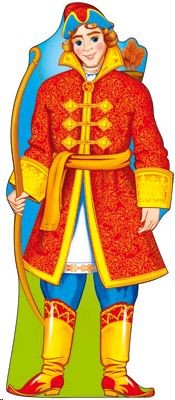 3)Зашли вёдра в избу и сами стали на лавку, 
а Емеля полез на печь.
The pails marched straight into Emelya’s hut and jumped up on the bench, and Emelya climbed up on to the stove ledge again.
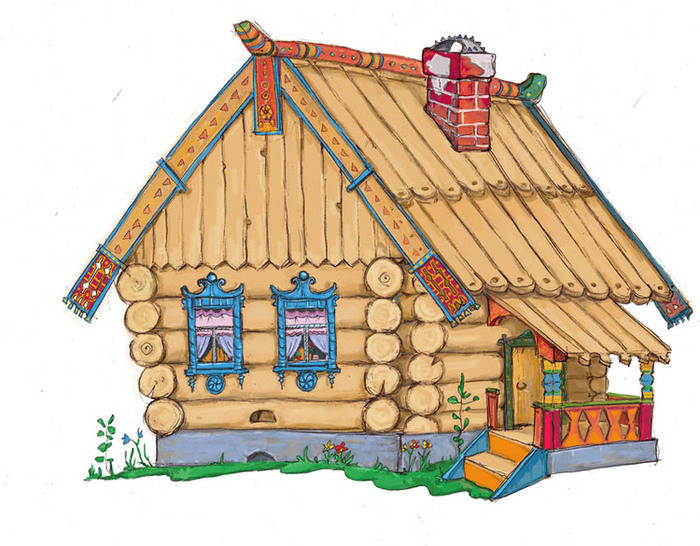 4)Вот уха будет сладка!
We’h have some fine pike soup for dinner today!
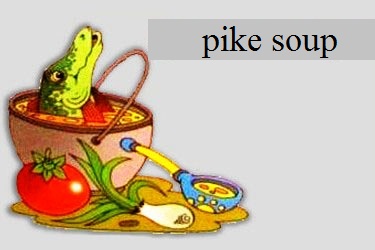 Заключение
Автор переводит похожим, но не совсем точным словом в английском языке (гостинец (подарок в виде сладостей) – present (подарок), изба – hut(лачуга, хижина).
Автор не находит подходящего слово, поэтому он пишет его как слышит английскими буквами (кафтан – caftan).
Автор уточняет перевод некоторых слов (уха – pike soup).
Список литературы
1. Русская народна сказка «По щучьему велению».
2.«Emelya and the Pike» [электронный ресурс] // URL: //  https://russian-crafts.com.
3.Мюллер В. К. Современный англо – русский, русско - английский словарь. – М.: Цитадель – трейд, 2011. – 704 с.
2. Словарь лингвистических терминов [электронный ресурс] // URL: // http://enc-dic.com/linguistics/Slovar -lingvisticheski-489.
4.Словарь русского языка / Сост. проф. С. И. Ожегов; под ред. докт. филол. наук, проф. Н. Ю. Шведовой. – М.: Русский язык, 1984.
4.Этимологический словарь Фасмера [Электронный ресурс] // URL: // http://vasmer.narod.ru/.